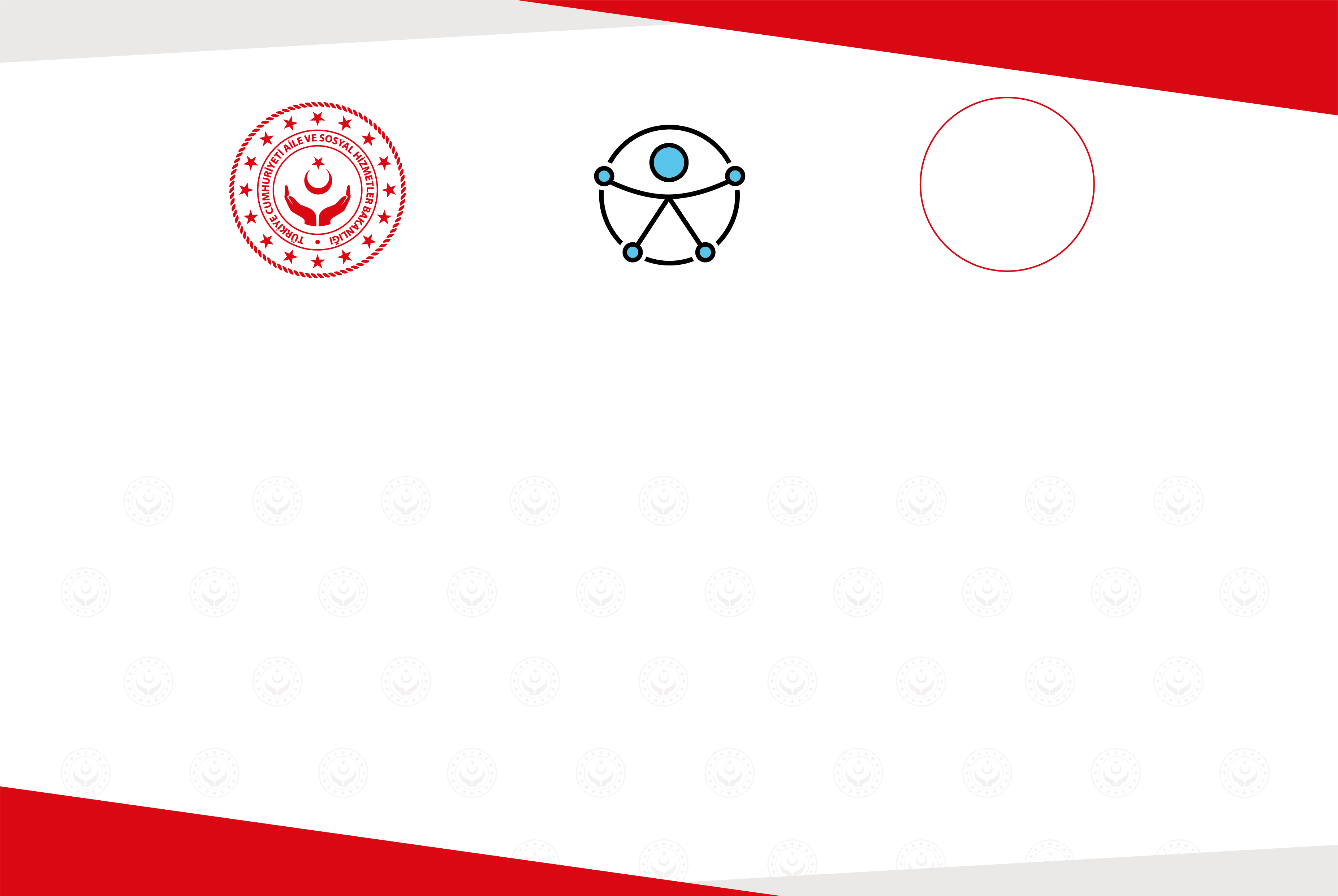 Valilik
Logosu
………….. İLİ ERİŞİLEBİLİRLİK İZLEME VE DENETLEME KOMİSYONU
ERİŞİLEBİLİRLİK BELGESİ
(BELGE DÜZENLENEN KURUM/KURULUŞ ADI)
Bu belge; …………….. tarihinde …………. İli Erişilebilirlik İzleme ve Denetleme Komisyonu tarafından yapılan inceleme ve …………………………………… tarihli Komisyon toplantısında alınan ……………………. sayılı karar ile erişilebilir olduğu belirlenen ……………………………….. için düzenlenmiştir.
……………………………..
Vali